space for 
your logo
GreatPPT Company Introduction
A subtitle can make this more comprehensible
“
This is a quote.
Words full of wisdom that someone important said and can make the reader get inspired.”
—Someone famous
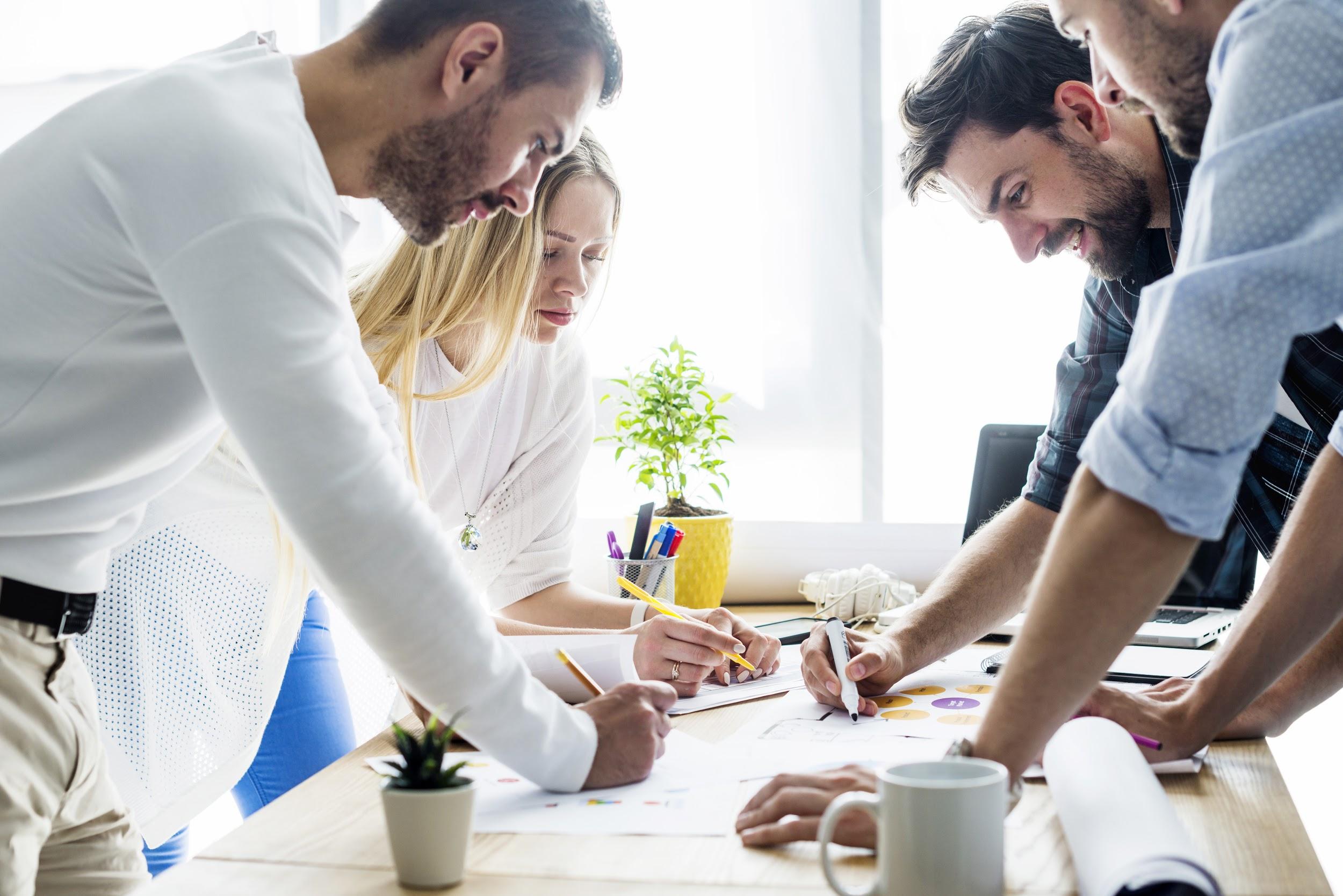 Whoa!
It could be the part of the presentation where you can introduce yourself, write                your email…
1.This is a great headline
And this is the subtitle that makes it comprehensible
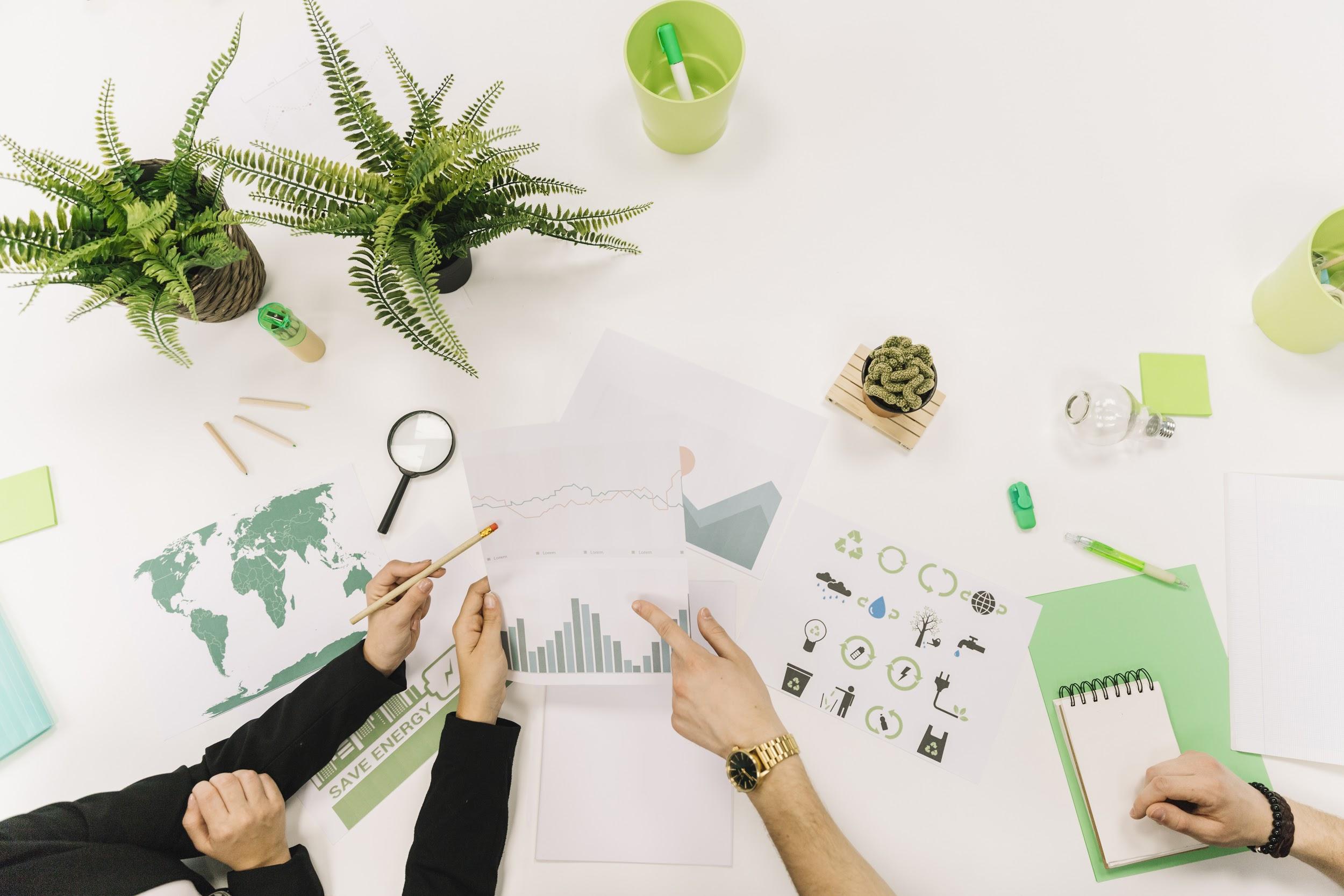 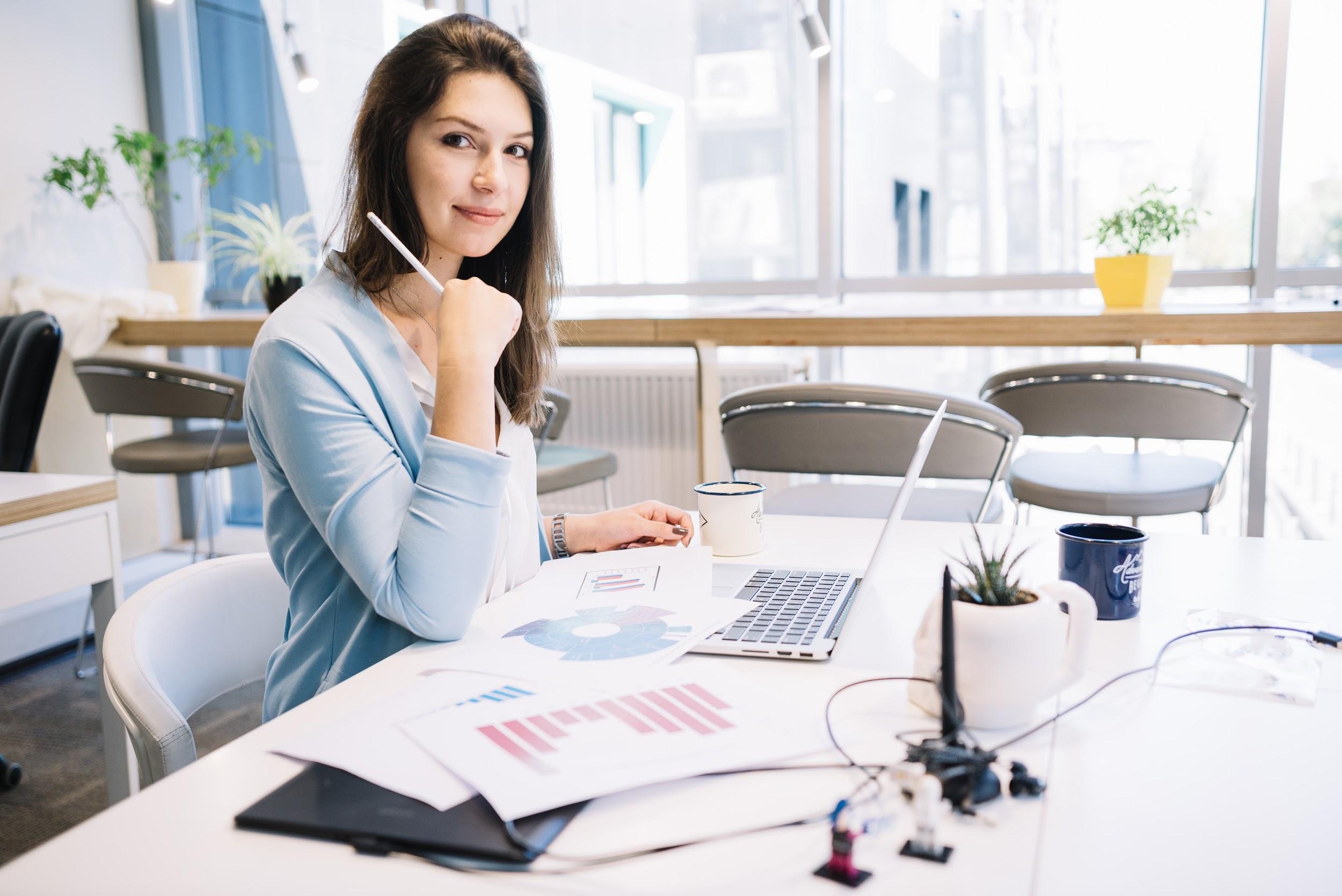 The slide title goes here!
Do you know what helps you make your point clear? Lists like this one:
Because they’re simple 
You can organize your ideas clearly
And because you’ll never forget to buy milk!
And the most important thing: the audience won’t miss the point of your presentation
Maybe you need to divide the content
MERCURY
VENUS
Mercury is the closest planet to the Sun and the smallest one in the Solar System—it’s only a bit larger than our Moon. The planet’s name has nothing to do with the liquid metal
Venus has a beautiful name and is the second planet from the Sun. It’s terribly hot—even hotter than Mercury—and its atmosphere is extremely poisonous
You could use three columns, why not?
MARS
JUPITER
SATURN
Despite being red, Mars is a cold place, not hot. The planet is full of iron oxide dust
It’s the biggest planet in our Solar System and the fourth-brightest object in the sky
Yes, this is the ringed one. It’s a gas giant, composed mostly of hydrogen and helium
Sometimes, reviewing concepts is a good idea
VENUS
MERCURY
MARS
Venus has a beautiful name, but it’s terribly hot, even hotter than Mercury
Mercury is the closest planet to the Sun and is only a bit larger than our Moon
Despite being red, Mars is a cold place, not hot. The planet is full of iron oxide dust
JUPITER
SATURN
NEPTUNE
It’s a gas giant and the fourth-brightest object in the sky
Yes, this is the ringed one. It’s a gas giant, composed mostly of hydrogen and helium
Neptune is the fourth-largest planet in our Solar System and the farthest from the Sun
A picture always reinforces the concept
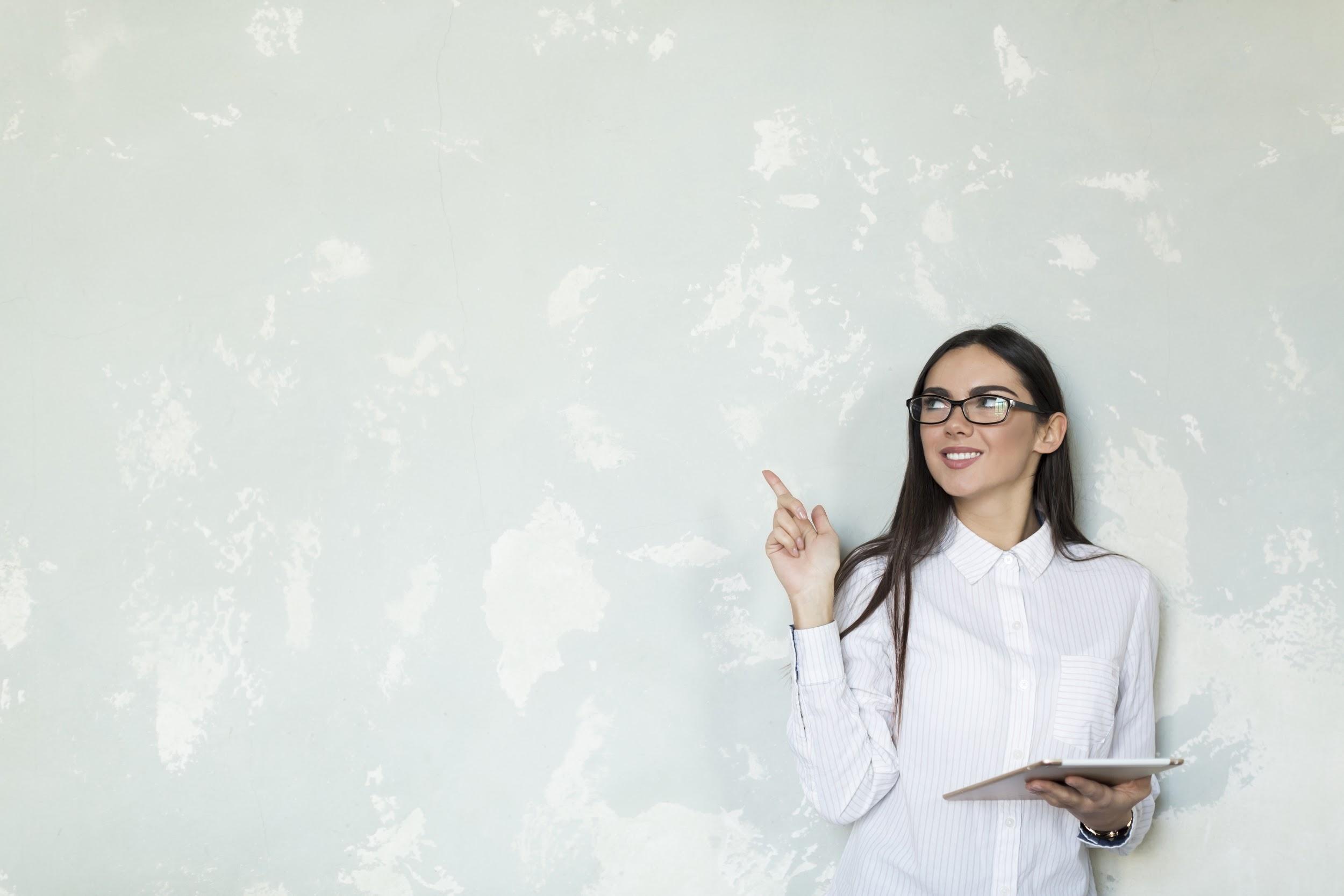 Images reveal large amounts of data, so remember: use an image instead of long texts. Your audience will appreciate that
A picture is worth a thousand words
Fantastic words
Because key words are great for catching your audience’s attention
This is a map
With some important
facts you can highlight
for this presentation
A timeline always
works fine
DAY 1
DAY 2
DAY 3
DAY 4
Mercury is the closest planet to the Sun
Venus has a beautiful name, but it’s terribly hot
Jupiter is the biggest planet in our Solar System
Despite being red, Mars is a cold place, not hot
Infographics make your idea understandable…
NEPTUNE
Neptune is the fourth-largest planet in our Solar System
MERCURY
Mercury is the closest planet to the Sun and is only a bit larger than our Moon
VENUS
Venus has a beautiful name, but it’s terribly hot, even hotter than Mercury
JUPITER
It’s a gas giant and the biggest planet in our Solar System
… and the same goes for tables
Display data in graphs
DAY 1
Mercury is the closest planet to the Sun and is only a bit larger than our Moon
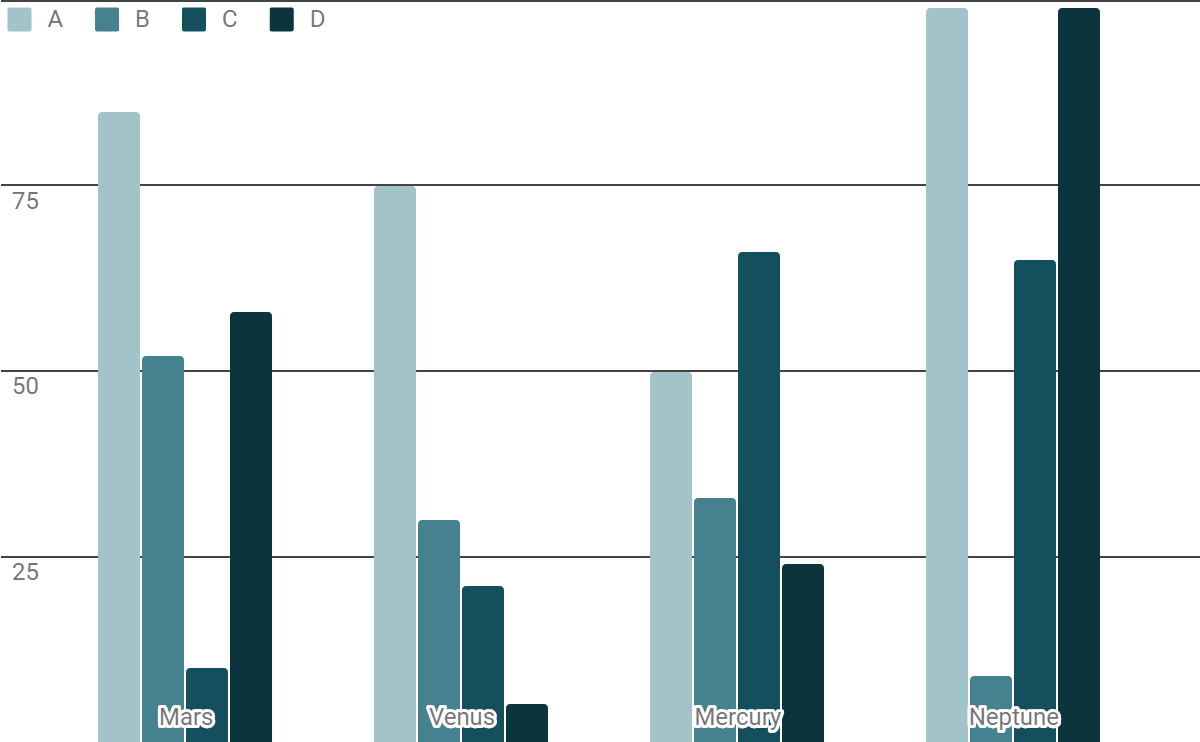 DAY 2
Neptune is the fourth-largest planet in our Solar System
DAY 3
Venus has a beautiful name, but it’s terribly hot, even hotter than Mercury
DAY 4
Jupiter is a gas giant and the biggest planet in our Solar System
9,256,147,158
Big numbers catch your audience’s attention
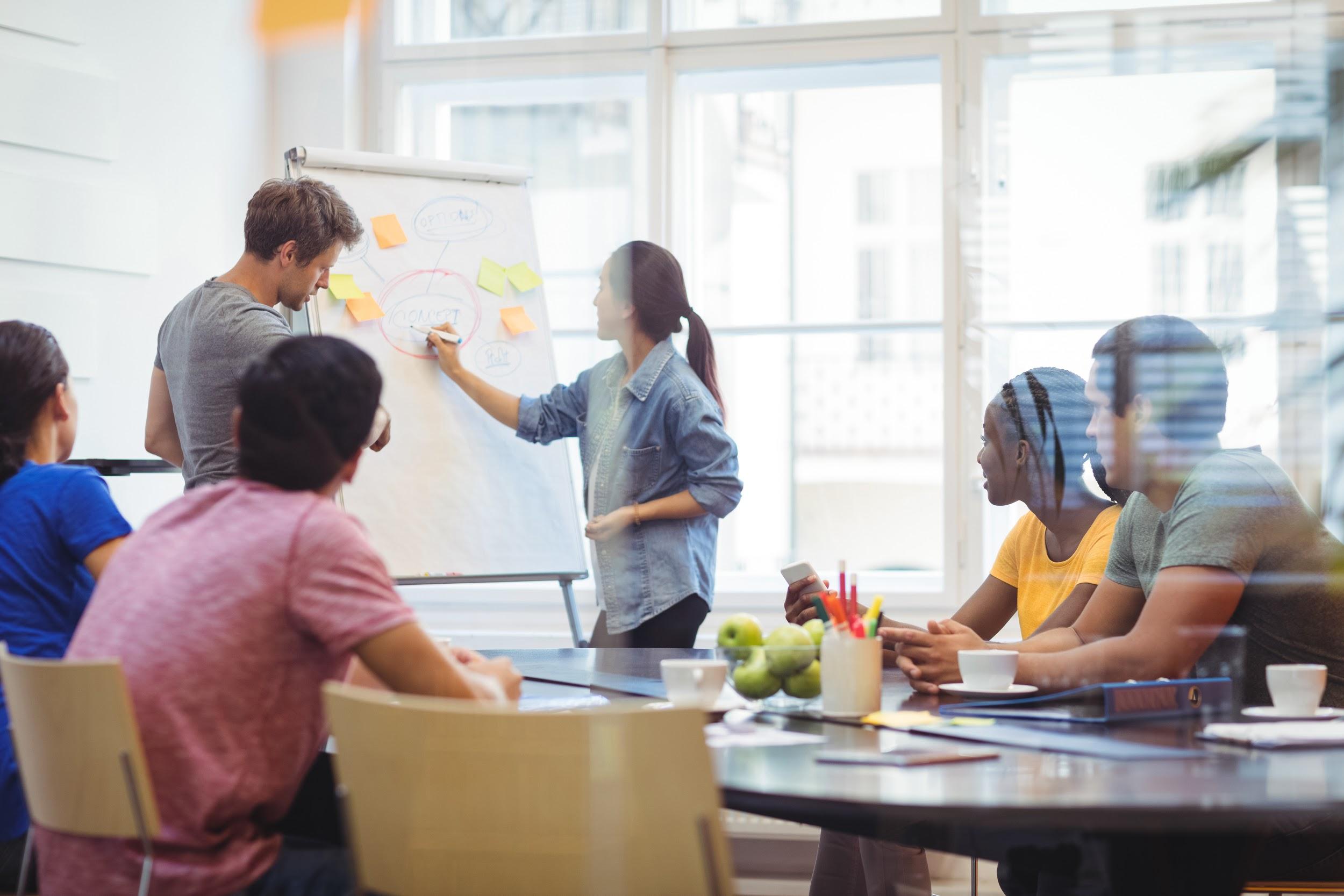 333,000.00
earths is the Sun’s mass
24h 37m 23s
is Jupiter’s rotation period
386,000 km
is the distance between the Earth and the Moon
Key words are great for catching your audience’s attention
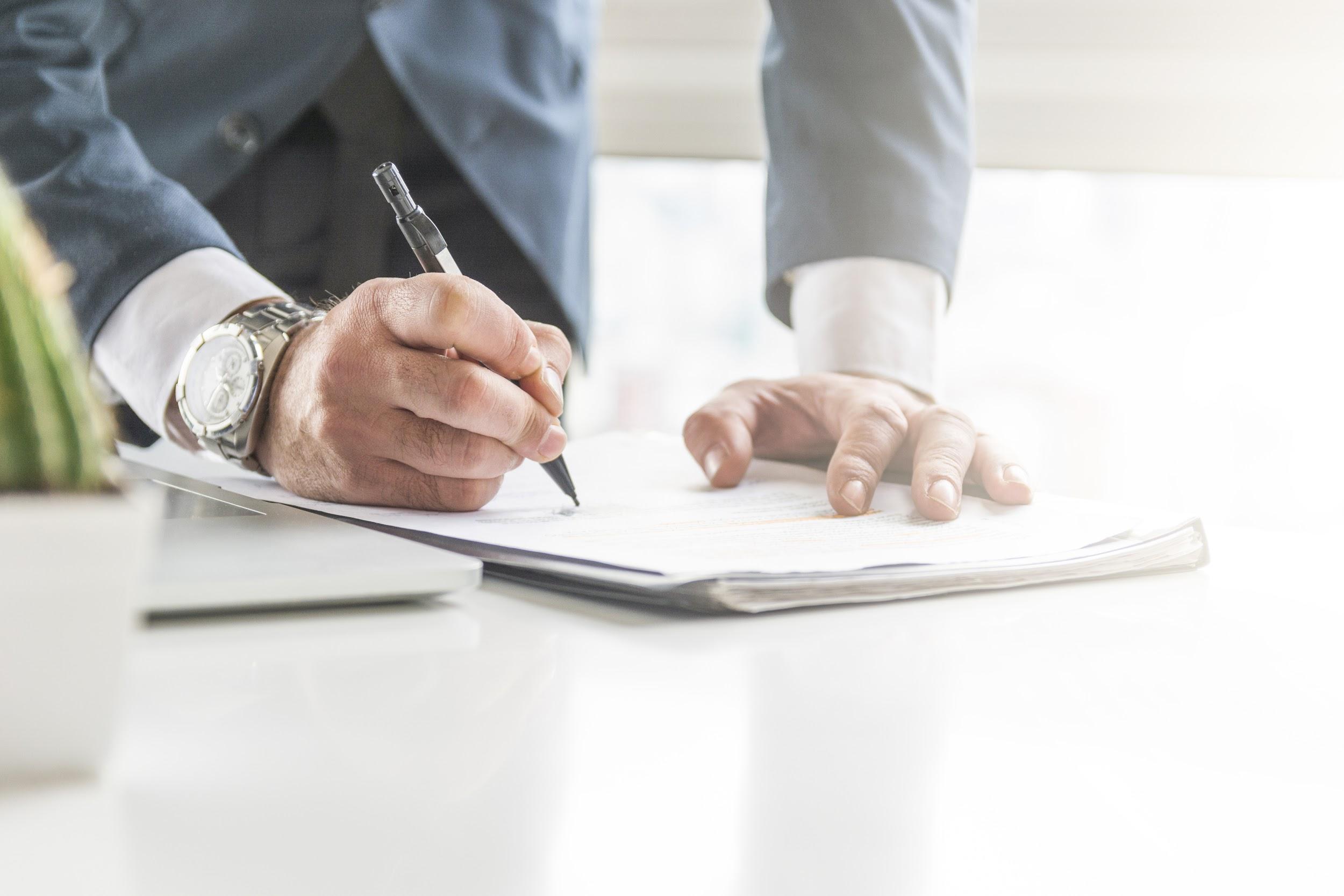 Day 1
Mercury is the closest planet to the Sun and the smallest one in the Solar System—it’s only a bit larger than our Moon
Day 2
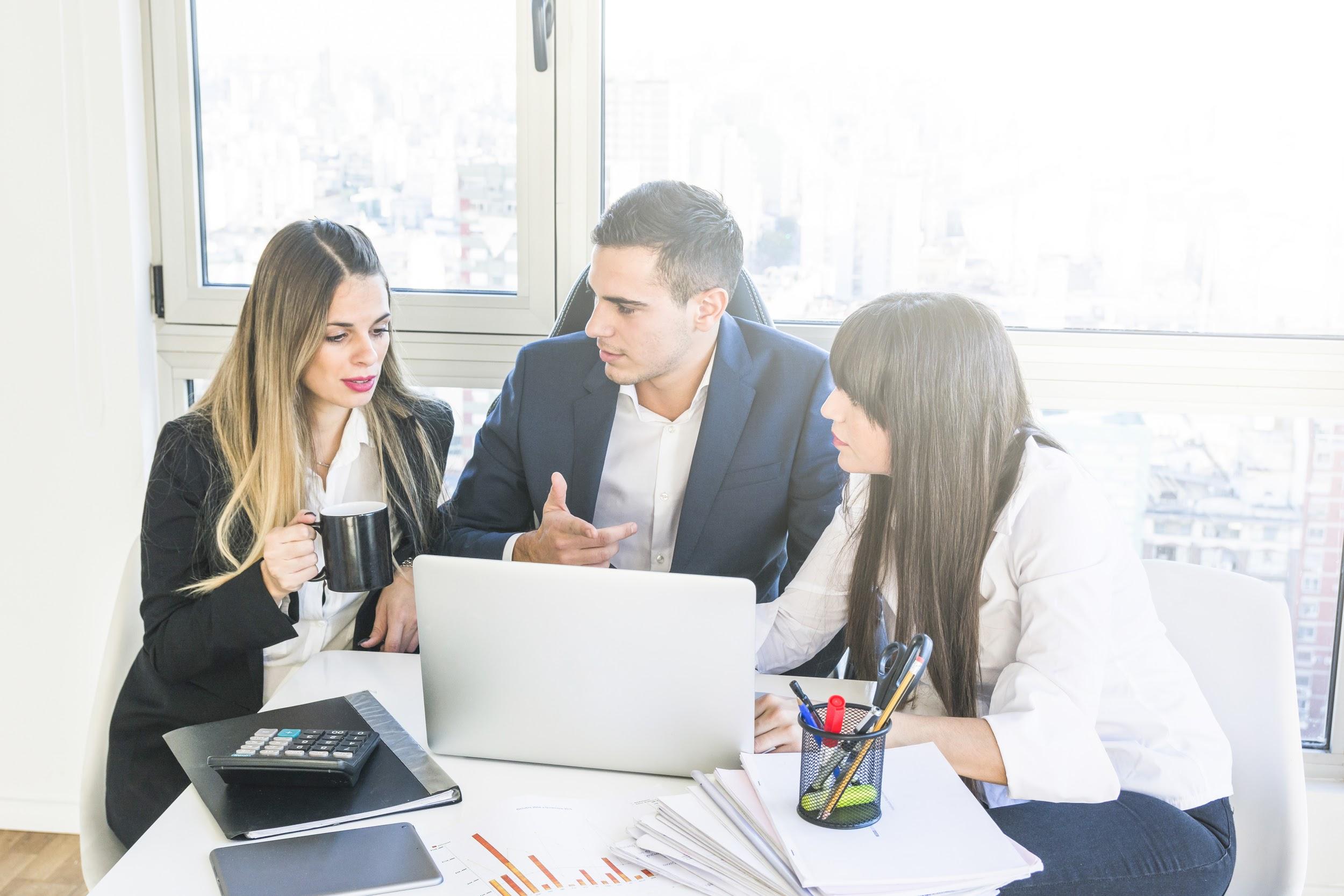 Venus has a beautiful name and is the second planet from the Sun. It’s terribly hot and its atmosphere is extremely poisonous
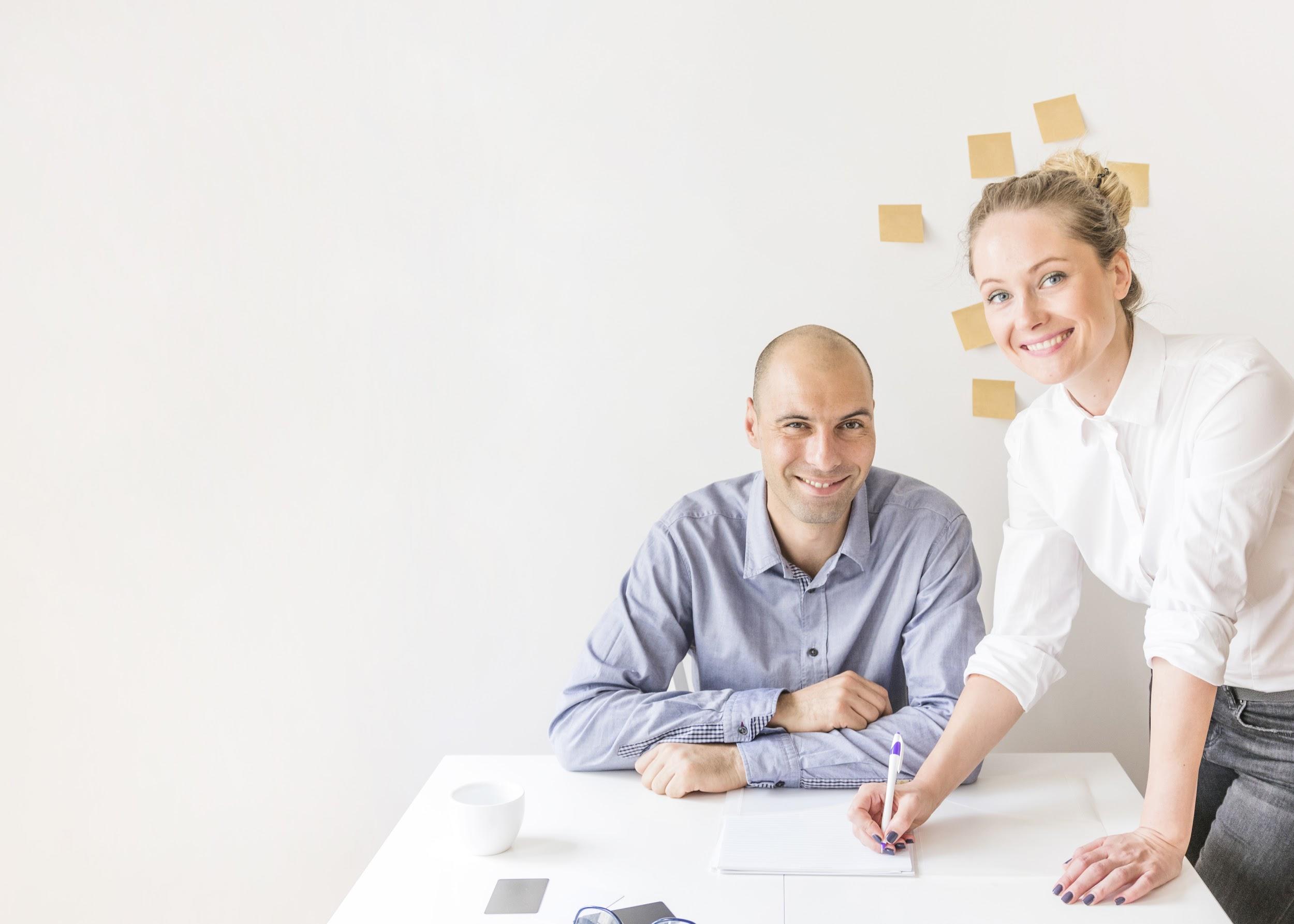 MARS
SATURN
Despite being red, Mars is a cold place, not hot. It’s full of iron oxide dust, giving the planet its reddish cast
Yes, this is the ringed one.  It’s a gas giant, composed mostly of hydrogen and helium
JUPITER
MERCURY
It’s the biggest planet in our Solar System and the fourth-brightest object in the sky
Mercury is the closest planet to the Sun and the smallest one in the Solar System
A picture always reinforces the concept
Images reveal large amounts of data quickly, so remember: use an image instead of long texts. Your audience will appreciate that
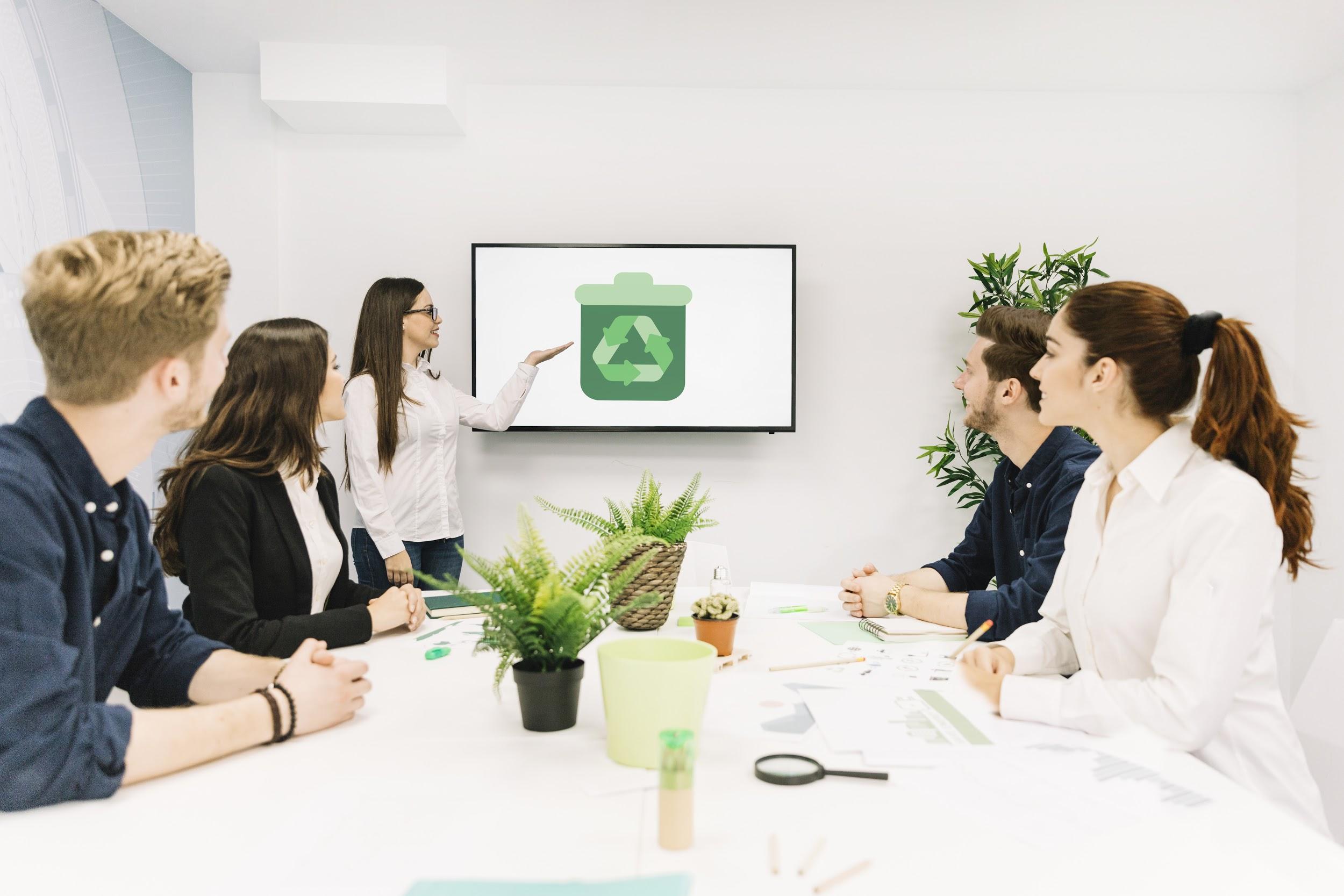 The slide title goes here!
Do you know what helps you make your point clear? Lists like this one:
Because they’re simple 
You can organize your ideas clearly
And because you’ll never forget to buy milk!
A picture always reinforces the concept
Images reveal large amounts of data quickly, so remember: use an image instead of long texts. Your audience will appreciate that
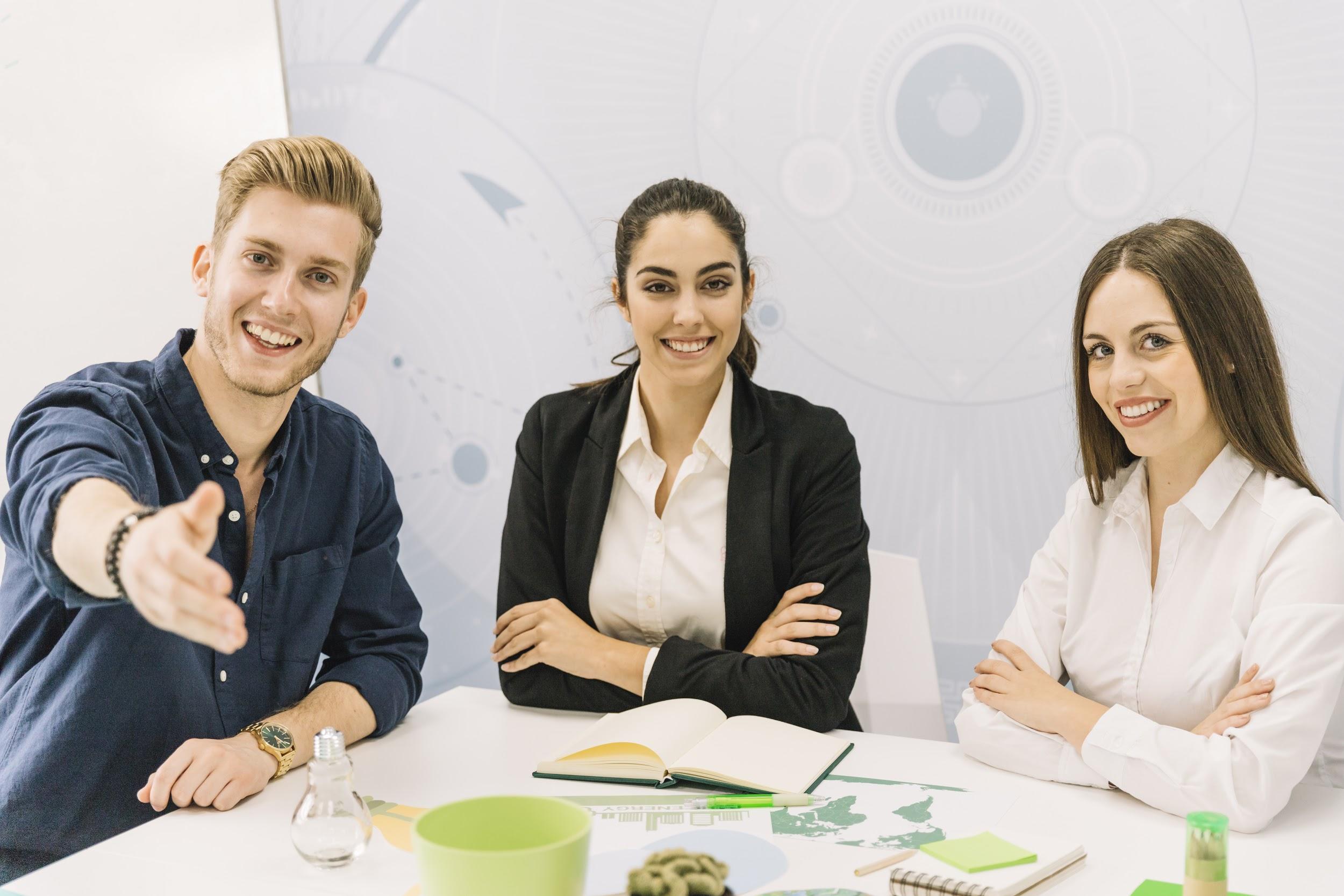 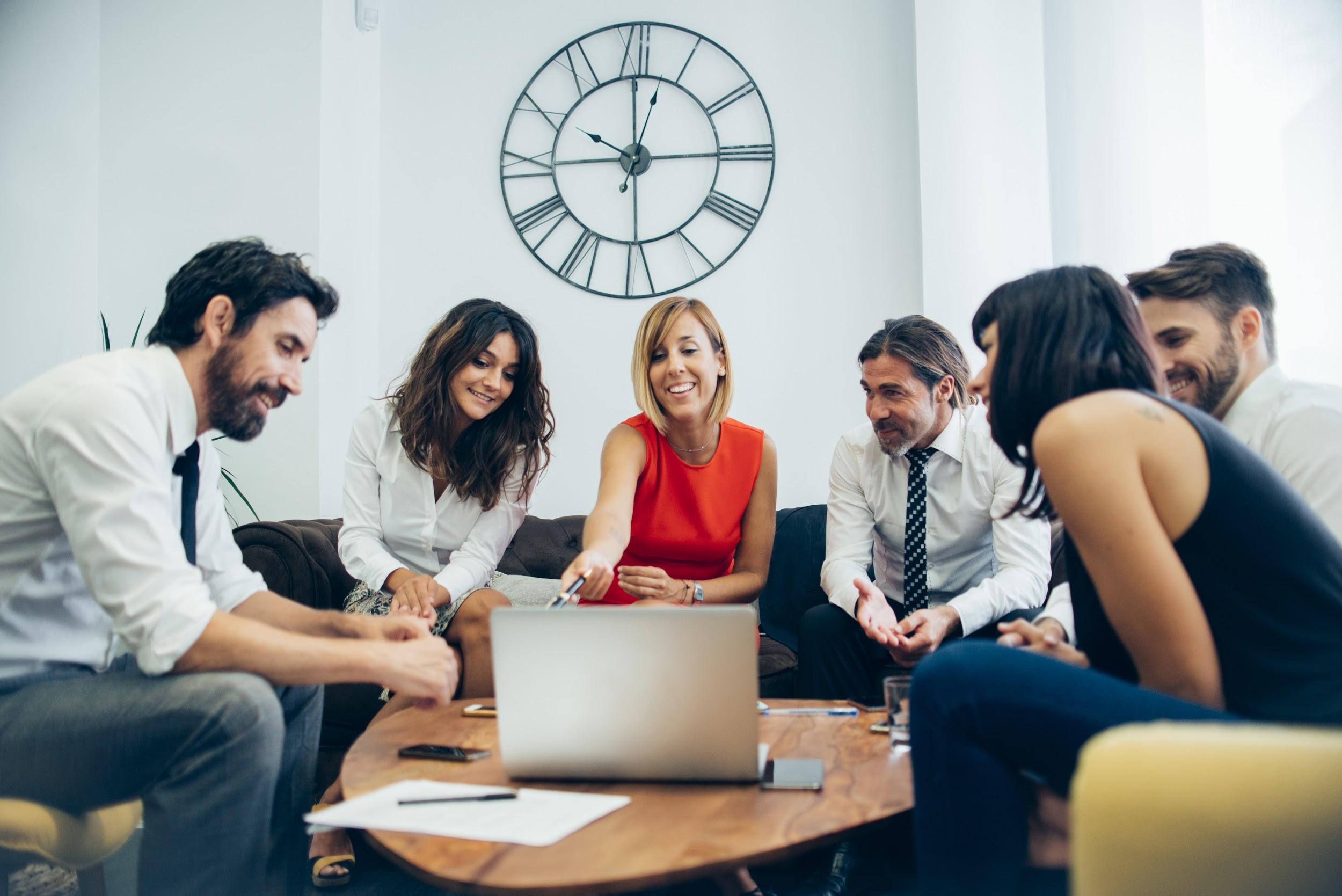 Use an image instead 
of long texts
A picture always reinforces 
the concept
Do you know what helps you make your point clear? Lists like this one:
1. Because they’re simple 
2. You can organize your ideas clearly
Images reveal large amounts of data quickly, so remember: use an image instead of long texts. Your audience will appreciate that
The slide title goes here!
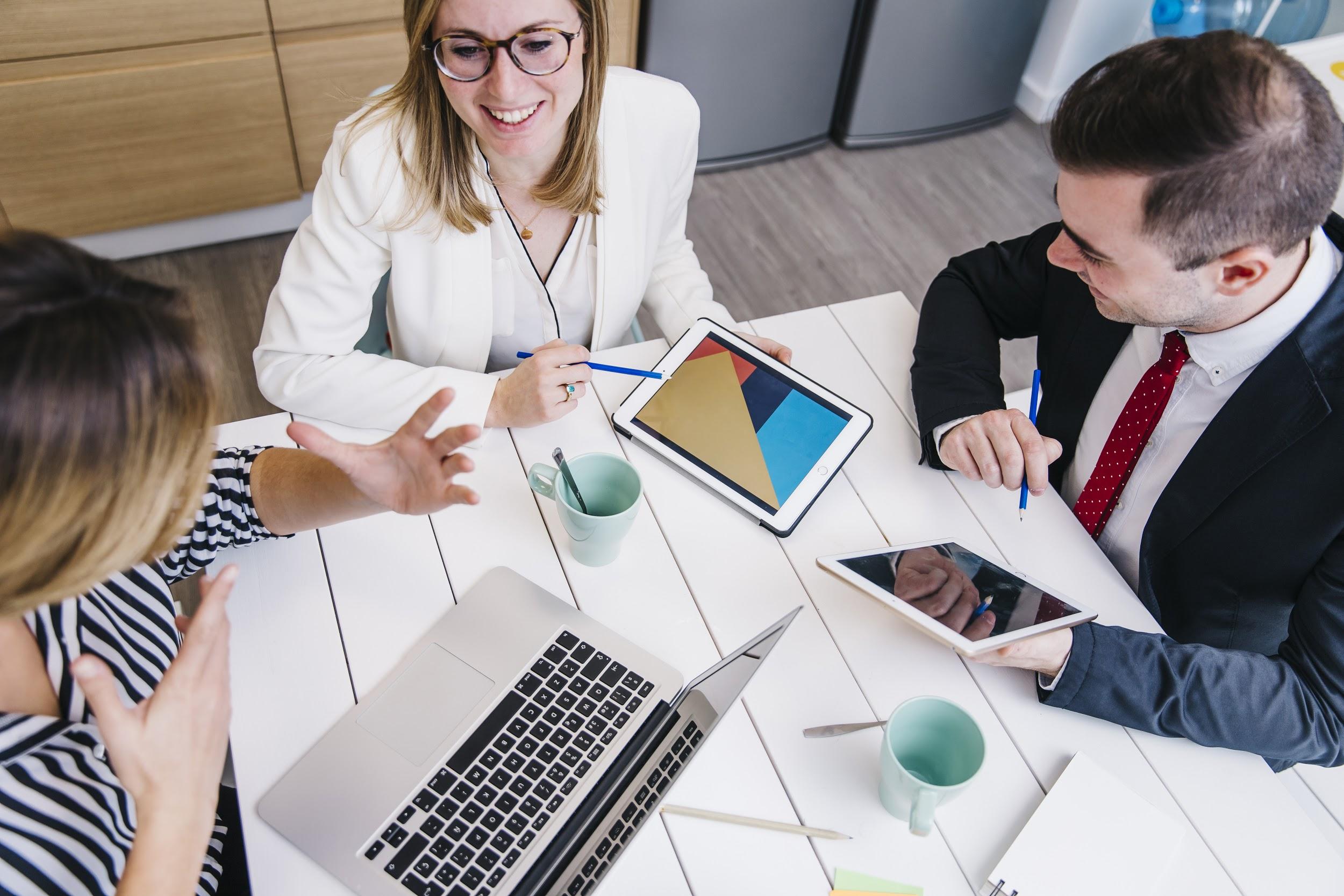 Do you know what helps you make your point clear? Lists like this one:

Because they’re simple 
You can organize your ideas clearly
And because you’ll never forget to buy milk!
Words full of wisdom that someone important said and can make the reader get inspired.”
“
—Someone famous
Desktop Software
You can replace the image on the screen with your own work. Just delete this one, add yours and send it to the back
Mobile Web
You can replace the image on the screen with your own work. Just delete this one, add yours and send it to the back
Tablet App
You can replace the image on the screen with your own work. Just delete this one, add yours and send it to the back
Thanks!
Does anyone have any questions?

great_ppt@outlook.com
+00 000 000 000
ww.greatppt.com
Fonts & colors used
This presentation has been made using the following fonts:
Roboto
(https://fonts.google.com/specimen/Roboto)
#a5b7c6
#91aa9d
#3e606f
#193441
Use our editable graphic resources...
You can easily resize these resources keeping the quality. To change the color just ungroup the resource and click on the object you want to change. Then click on the paint bucket and select the color you want. Don’t forget to group the resource again when you’re done.
...and our set of editable icons
You can resize these icons keeping the quality.
You can change the stroke and fill color; just select the icon and click on the paint bucket/pen.
Business Icons
Avatar Icons
Creative Process Icons
Educational Process Icons
Help & Support Icons
Medical Icons
Nature Icons
Performing Arts Icons
SEO & Marketing Icons
Teamwork Icons
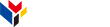 www.greatppt.com
Free Templates and Themes
Create beautiful presentations in minutes